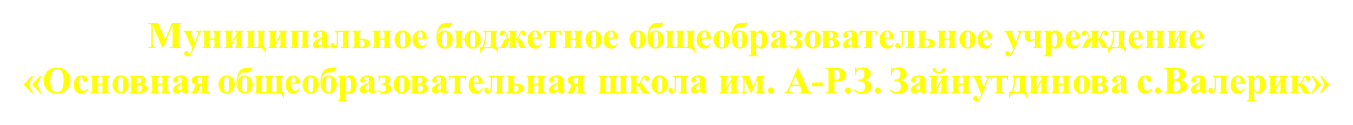 Лучезарная  Медина
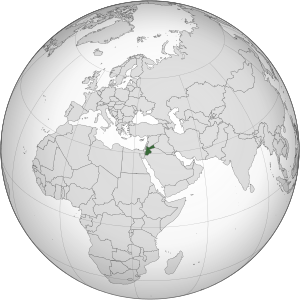 Выполнил ученик 9 «а» класса: Ахтемиров Гелани
Руководитель: Бекмурзаева Н.Д.- УЧИТЕЛЬ  ГЕОГРАФИИ
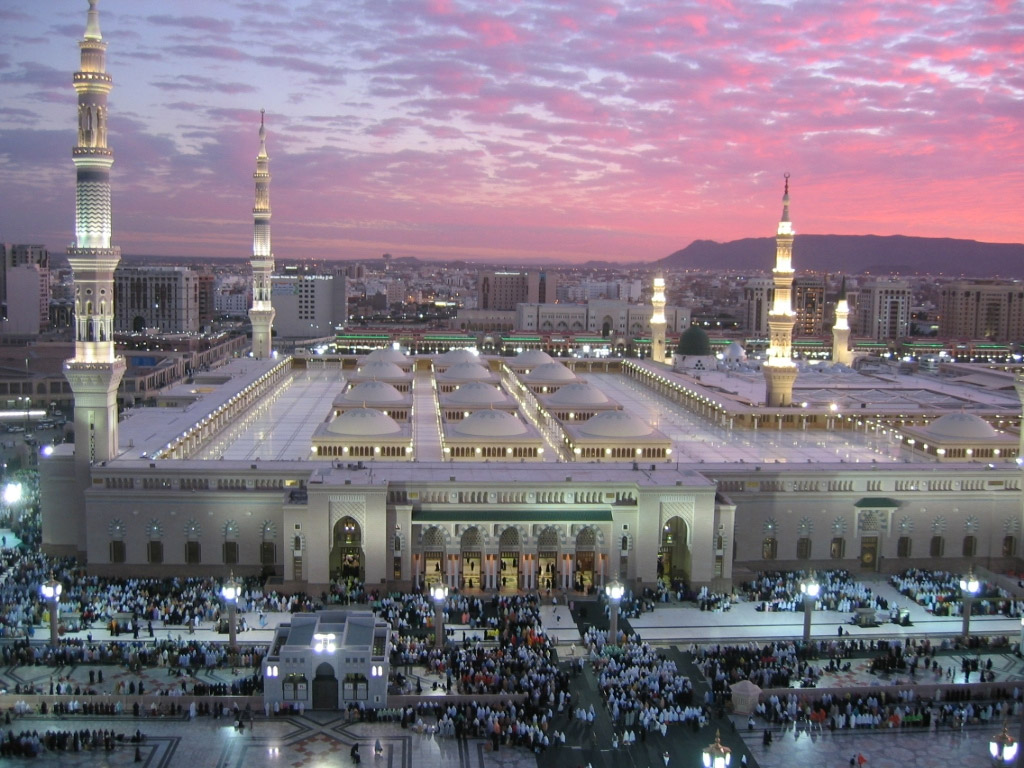 Медина
Священный город Медина, расположен в центральной части Хиджаза в 447 километрах к северу от Мекки и находится на высоте в 625 метров над уровнем моря. Город является плодородным оазисом. Медина окружена с трех сторон холмами, которые являются частью Хиджазского хребта.
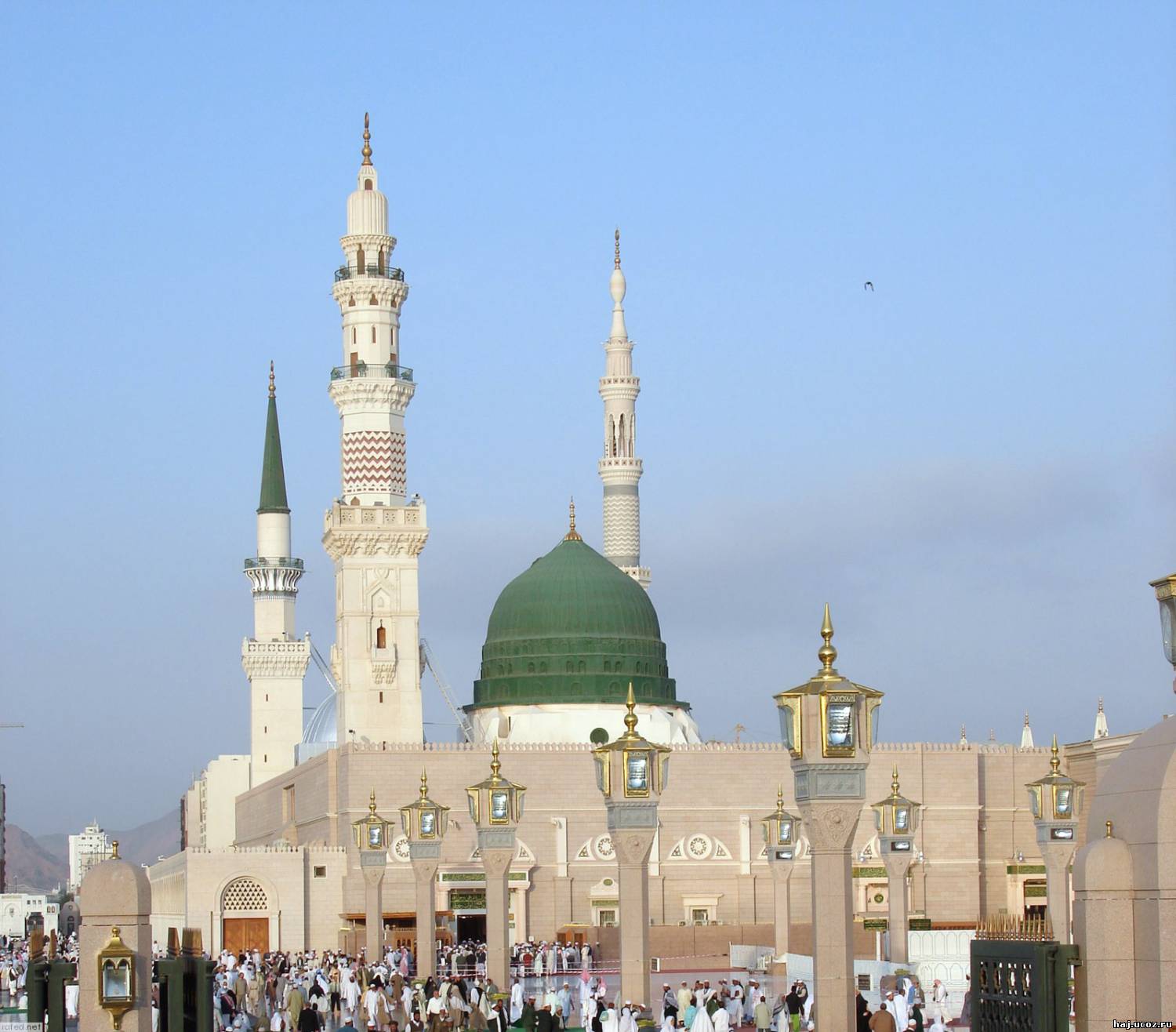 Медина – это второй священный город ислама. Ранее город Медина назывался Ясриб, в котором проживали два арабских племени Аус и Хазрадж. Когда по отношению к Пророку Мухаммаду (  соллаллоху алайхи ва салам  ) и его последователям выросла враждебность и преследования торговцев Мекки, в 622 году они переселились в Медину. С этого момента и начинает свой отсчет Исламская эра.
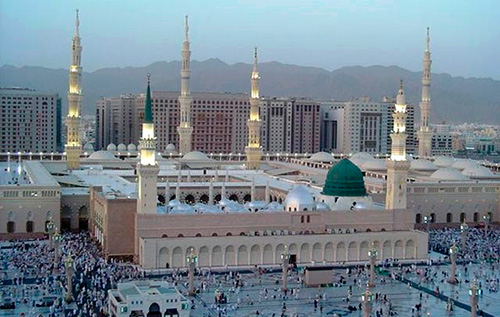 Медина ан-набий, что в переводе означает город Пророка, является городом, в котором был окончательно утвержден Священный Коран. С этого города берет начало первое исламское государство. Именно из Медины были отправлены армии в Египет, Персию и Сирию. Медина также является местом, в котором Пророк, мир ему, был похоронен.
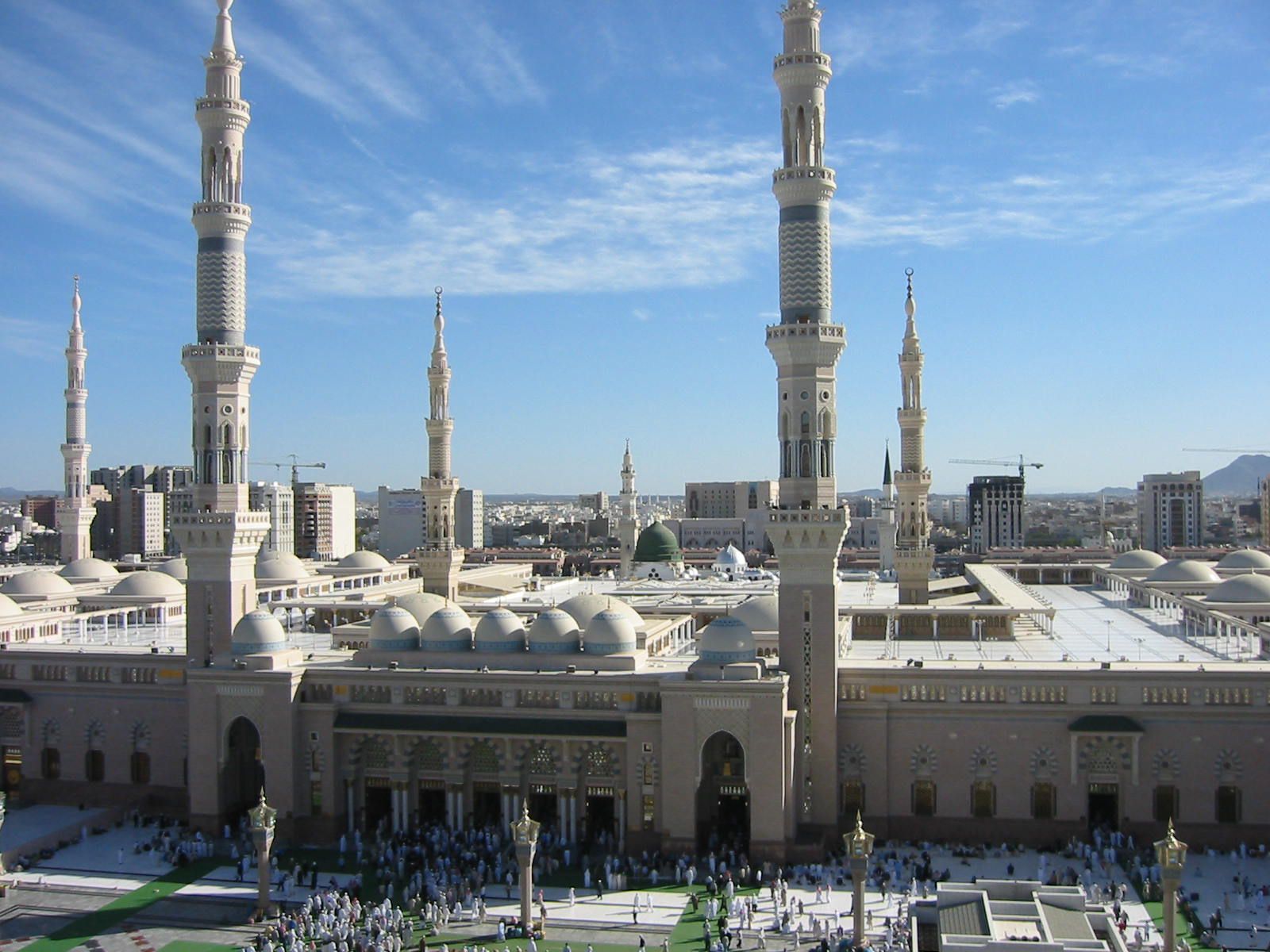 Ранее Медина называлась Ясриб, но потом она стала называться Madīnat an-Nabī «город пророка») или al-Madīnah al-Munawwarah («просвещённый город» или «блистательный город»), а краткая форма «Медина» означает просто «город». Медина — второй священный город ислама после Мекки.
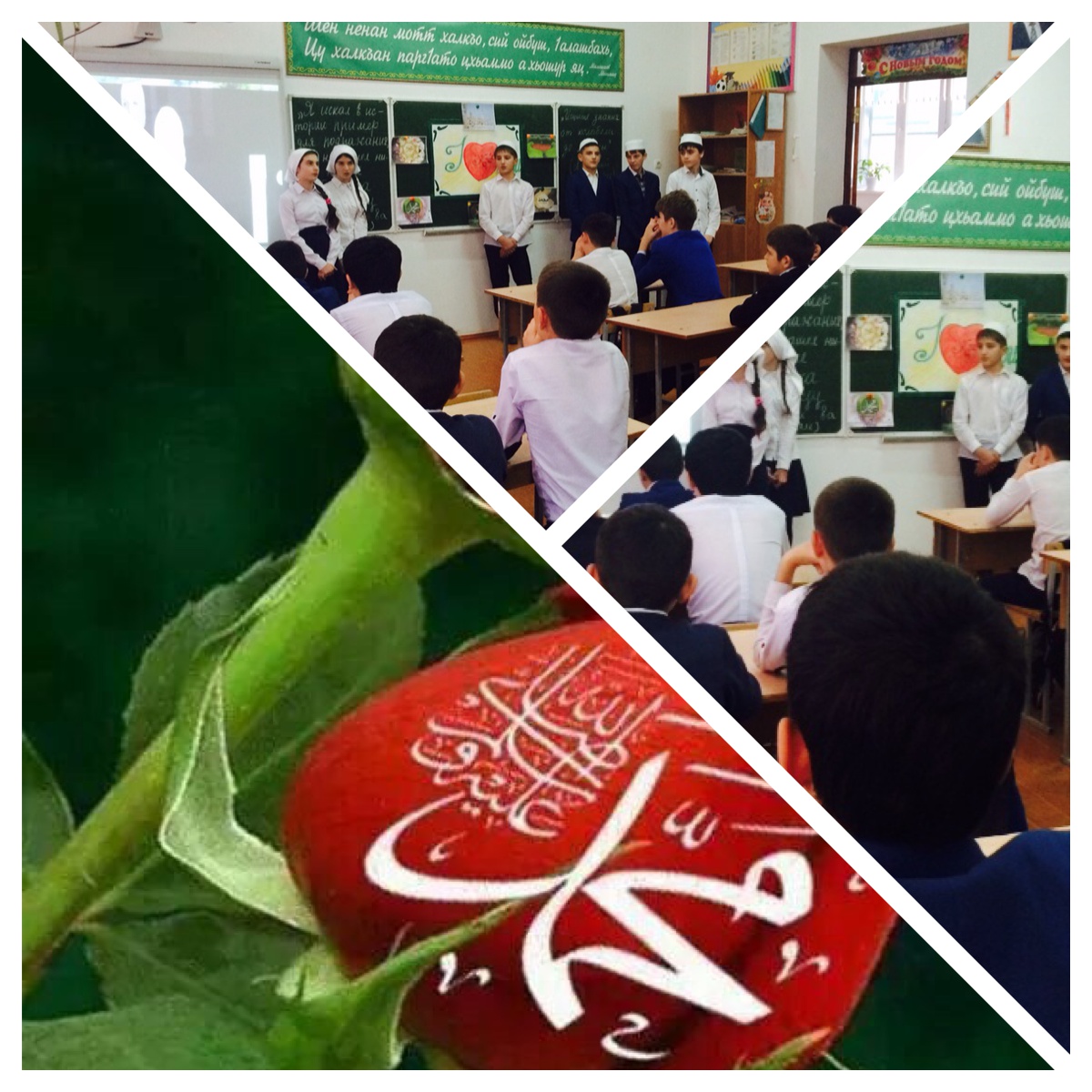 Её религиозное значение велико из-за присутствия в ней святыни пророка Мухаммеда у мечети пророка, известной как купол пророка и «зелёный купол», построенного рядом с домом пророка Мухаммада. Его дом позднее 
стал частью мечети, когда её надстроил халиф 
 Абд аль-Малик.
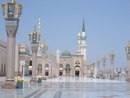 Первая мечеть ислама также находится неподалёку от Медины и называется Мечеть Аль-Куба.
Многочисленные мечети в обоих городах являются целью паломничества большого количества мусульман. Немусульманам запрещено находиться в городе
Саудовская Аравия — страна, практически закрытая для Туристов. Попасть туда можно только получив приглашение в качестве паломника. При этом Мекка уже 14 веков недоступна для немусульман. Но даже верующих сюда прибывает так много, что правительство Саудовской Аравии, заботясь о паломниках, приняло план реконструкции Мекки и Медины, так как имеющаяся инфраструктура уже не справляется с ежегодно увеличивающимся потоком гостей.
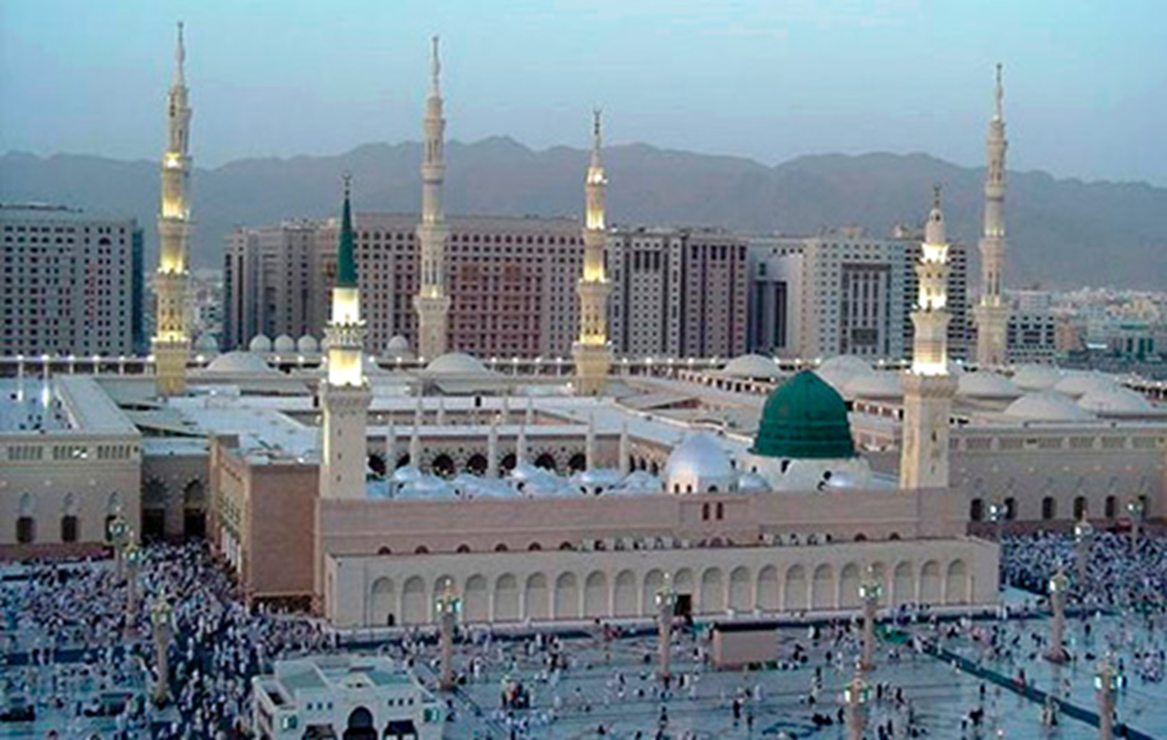 Чтобы снизить температуру в долине, был построен резервуар объемом 90 тысяч кубометров. Вода из него подается на сотни поливальных установок, рассеивающих ее в воздухе. Также в долине высажены десятки тысяч деревьев.
По традиции, идущей от Пророка (соллаллоху алайхи ва салам), на священной земле запрещены войны, вырубка деревьев, убийство живых существ, кроме убоя животных ради пропитания, и жертвоприношения.И это пример для всего человечества. Ведь когда-нибудь эти правила распространятся на весь мир, и приветствие-пожелание «Мир вам» действительно сбудется.
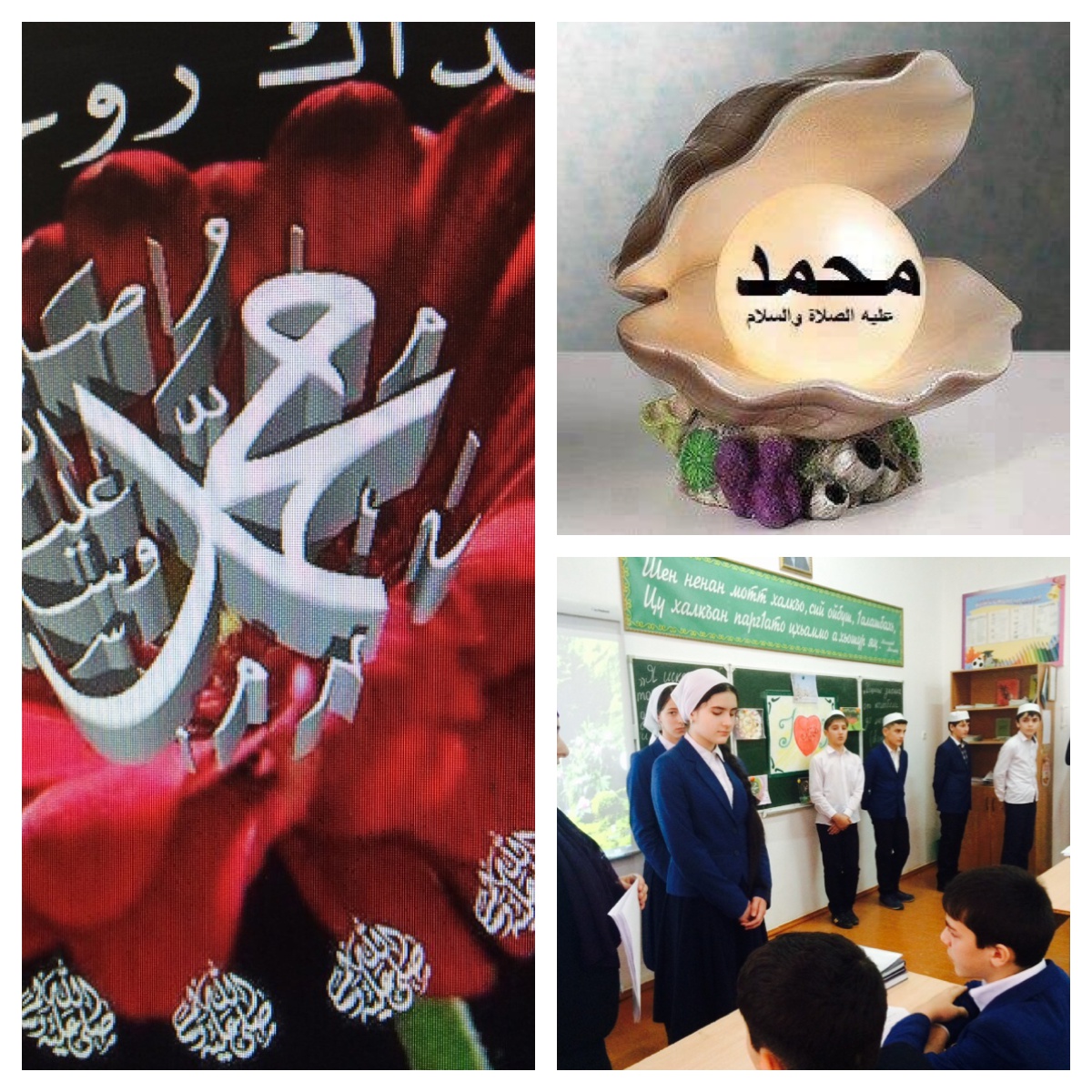 СПАСИБО ЗА ВНИМАНИЕ!Мир вам!
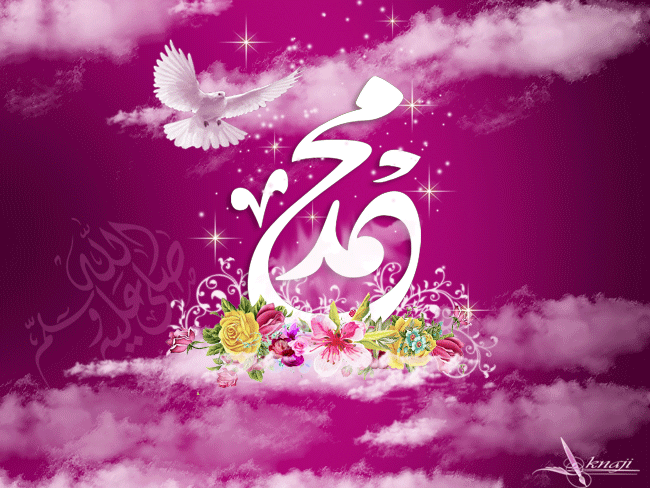